営業・プレゼンで
法人案件を受注するための提案用テンプレート
はじめまして
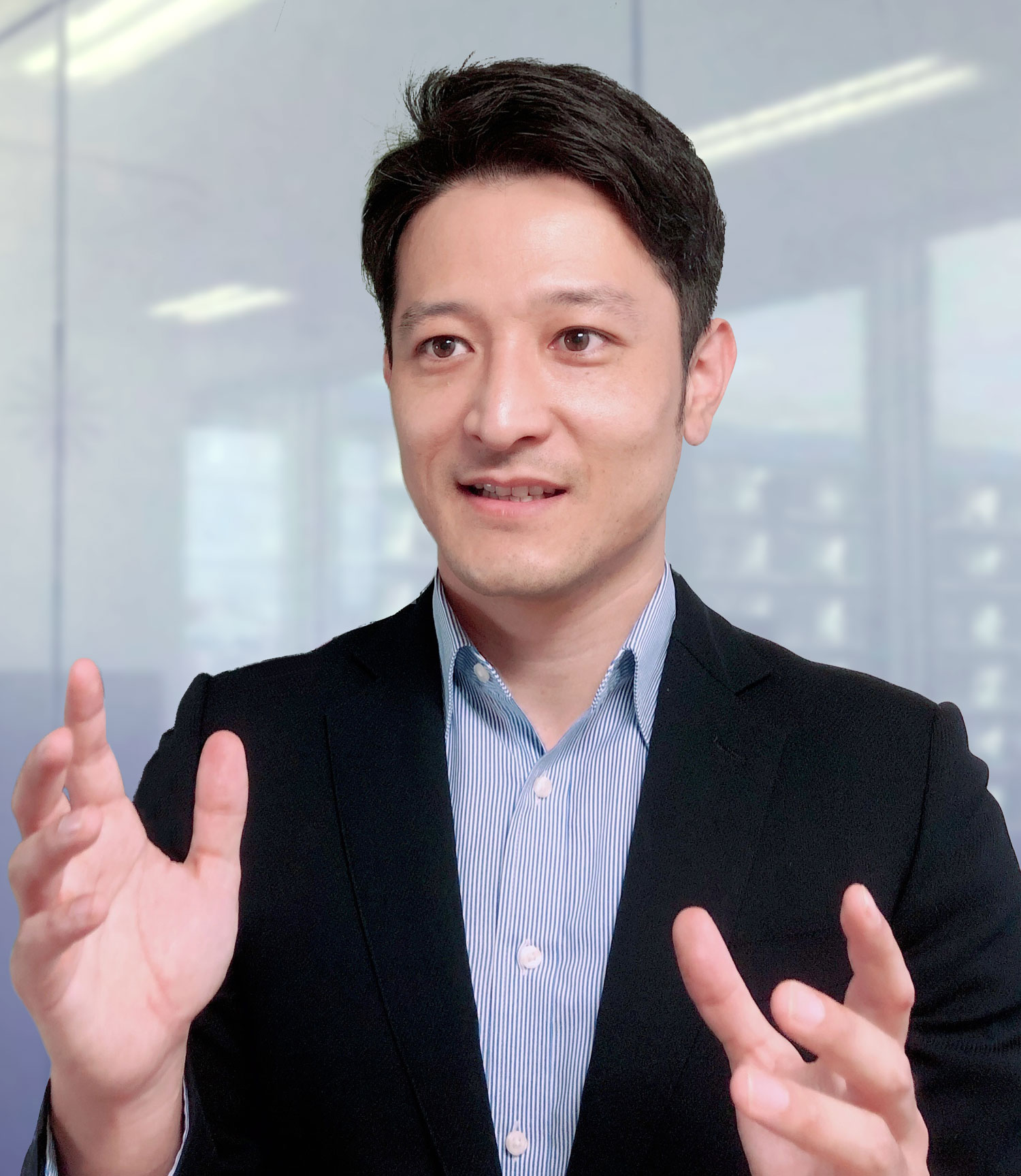 「プレサポ」を運営している高村と申します。
「商品が売れるプレゼン資料」をコンセプトに、主に営業活動を目的としたプレゼン資料の制作やコンサルを行なっています。
この度は、営業資料用テンプレートをダウンロードしていただき、ありがとうございます。
このテンプレートは起業したての方が、営業に行く際に「説明しやすい営業資料が欲しい」というご要望にお応えして、制作いたしました。
このテンプレートが少しでも御社の力になれたら幸いです。
次のスライドから営業資料用テンプレートになります
各ページのノート部分に注意書きがありますので
そちらも一緒にご覧ください
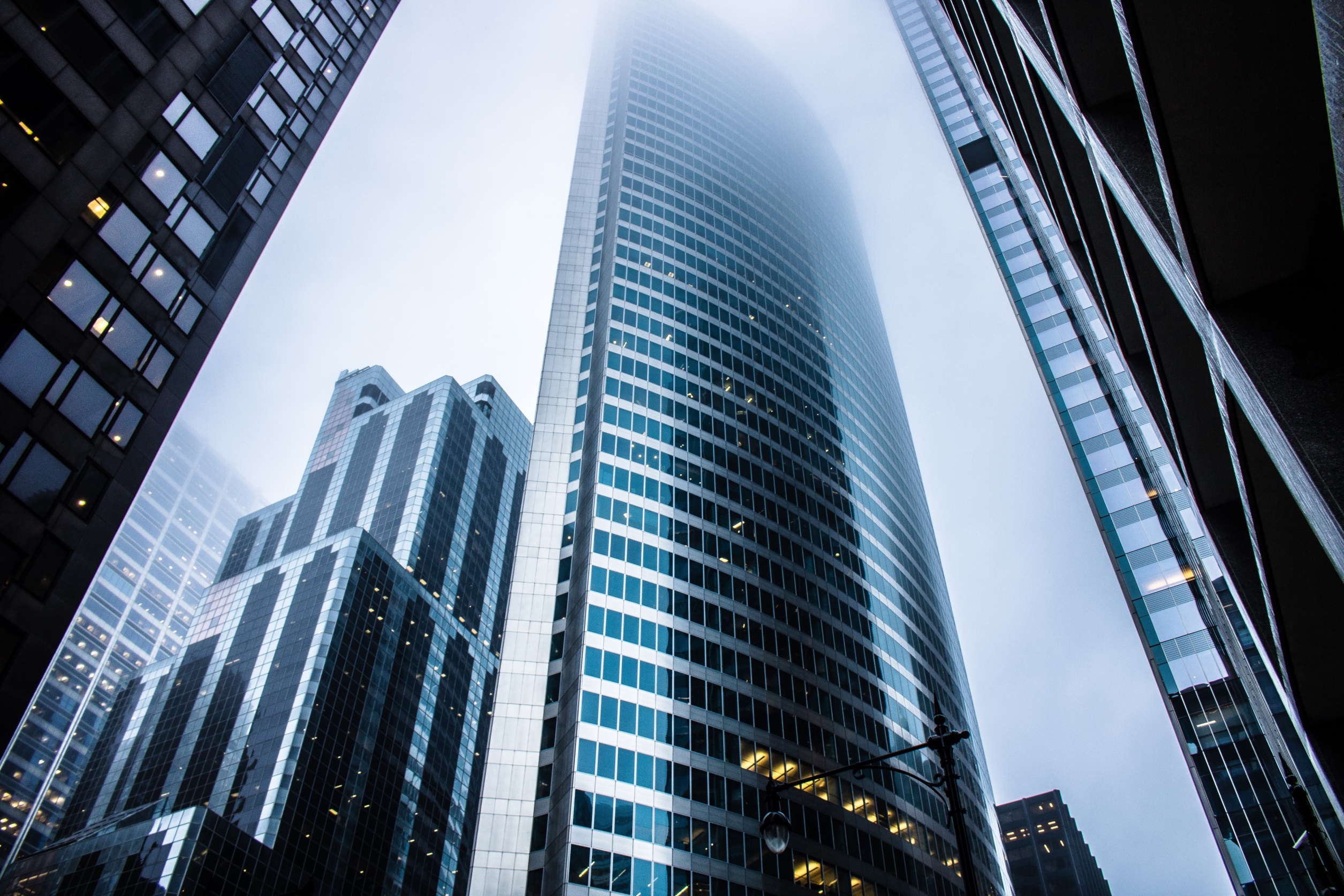 ●●株式会社様
興味を引くタイトル
2019年01月30日
自社名TEL：000-000-0000
[Speaker Notes: タイトルは興味が惹かれるタイトルをつけます。
営業資料はお客さんにお渡しする場合が多いので、自社名と日にちを入れ忘れないようにしましょう。
連絡先もあると良いです。]
自社の強み
弊社では、プレゼン資料を作るだけではなく
構成から一緒に考え、売れる資料を制作します。
1
2
3
説明文がはいります。説明文がはいります。説明文がはいります。説明文がはいります。説明文がはいります。
説明文がはいります。説明文がはいります。説明文がはいります。
シンプルな
デザイン
わかり易い
文章
追加料金
なし
会社名
[Speaker Notes: ページタイトル部分は目線が最初に行きやすい場所です。
ですから、聴き手にとって興味がひかれるタイトルをつけましょう。

自社の強みは明確に伝えます。

特徴を3つほどのまとめて簡潔に伝えます。]
悩みを顕在化させる
資料づくりの基礎は誰からも教わらない。
多くのビジネスパーソンは資料作りが苦手。
小見出し
資料作成26.9%
その他
説明文がはいります。説明文がはいります。説明文がはいります。説明文がはいります。
実労時間に占める業務割合
小見出し
説明文がはいります。説明文がはいります。説明文がはいります。説明文がはいります。
メールチェック14.9%
問い合せ13.3%
会議13.3%
出典：東レ経営研究所
会社名
[Speaker Notes: もしもお客さんがまだ気づいていない悩みがあれば、気づかせてあげます。ここで伝えている内容はポジティブなことではないので、色を変えてネガティブな印象を与えます。

根拠となるデータがあれば挿入します。なければイメージできる写真等を挿入します。]
お客さんにとってのメリット
面倒な資料作りから解放され
営業時にお客さんに価値を理解してもらい
受注が取れる資料が手に入ります
小見出し
説明文がはいります。説明文がはいります。説明文がはいります。説明文がはいります。
会社名
[Speaker Notes: お客さんにとってのメリットでは、インパクトを与えるために、表現を変えます。]
特徴の具体的な説明
1
シンプルなデザイン
デザインをシンプルにすることで、見やすくわかりやすい資料となります。
1つの大きな特徴
3
2
追加料金なし
わかりやすい文章
多くの制作会社では、スライド枚数やイラスト、フォーマット、などで細かく料金設定がされていますが、弊社では一律の料金となっています。
せっかくの良い提案も伝わらなければ、価値を認めてもらえません。必ず伝わる表現で制作します。
会社名
[Speaker Notes: 最初にあげた特徴を具体的に説明していきます。]
提案の根拠となるデータ
根拠となるデータがあれば挿入する
90
80
小見出し
60
50
なぜ、そのような提案ができるのかを根拠をもって示す。
データや統計や実績などを使い、自分の提案に信憑性があり、信頼してもらえるように、さまざまな角度から説明すること。
会社名
[Speaker Notes: 提案に対しての根拠を具体的に伝えます。
グラフなどのデータや数字を使ったりして
信頼を得ましょう。]
実績を見せて更に信用を得る
実績写真
実績写真
小見出し
小見出し
説明文がはいります。説明文がはいります。説明文がはいります。説明文がはいります。
説明文がはいります。説明文がはいります。説明文がはいります。説明文がはいります。
会社名
[Speaker Notes: これまでの実績を見せたりして
さらに信頼を得ましょう。]
お客様の声
お客様の写真を使用。なければイラストや文字だけで対応
とても迅速な対応で助かりました。
納品までのスピードがとても速く、こちらの要望にも迅速に対応していただけたので、とてもたすかりました。
●●株式会社 ●●様
とても迅速な対応で助かりました。
納品までのスピードがとても速く、こちらの要望にも迅速に対応していただけたので、とてもたすかりました。
●●株式会社 ●●様
会社名
[Speaker Notes: お客さんの声も信頼を得るためには大切な要素です。]
あなたのストーリーを語る
プレゼン 太郎｜Presen tarou
代表取締役 コンサルタント
あなたの顔写真
【経歴】
2010年　●●●
2011年　●●●
2012年　●●●
2013年　●●●
説明文がはいります。説明文がはいります。説明文がはいります。説明文がはいります。
会社名
[Speaker Notes: 素晴らしい提案と根拠を示しても、「自分が得しようと思っているだけだろ」と相手に思われてしまっては成約することは難しくなってしまいますよね。
そこで必要なことが、「物語」を語り信頼してもらうことなんです。
その商品が生まれるまでに、どんな苦労があり、どんな壁を乗り越え、どうやって商品化されたのかを伝えてください。
そこで得た教訓や考え方、効果などを伝えることで、耳を傾けてもらい、あなたがどんな人間なのか、どんな会社なのかを理解してもらう努力をしましょう。]
サービスの流れ
１
２
３
４
５
お問い合わせフォームよりお問い合わせください
ご相談
お問い合わせいただいた内容にてお見積りを発送いたします
お見積り
制作する上で必要な内容をヒアリングいたします
ヒアリング
資料を制作いたします
制作
ご指摘いただいた修正内容を反映いたします
修正
完成したデータを納品いたします
６
完成
よくあるご質問
Q
スライド枚数が3枚なのですが、制作してもらえますか？
A
本サービスでは最低依頼枚数を設けていません。ですので、3スライドでも1スライドでもじっくりと添削いたします。
Q
スライド枚数が3枚なのですが、制作してもらえますか？
A
本サービスでは最低依頼枚数を設けていません。ですので、3スライドでも1スライドでもじっくりと添削いたします。
Q
スライド枚数が3枚なのですが、制作してもらえますか？
A
本サービスでは最低依頼枚数を設けていません。ですので、3スライドでも1スライドでもじっくりと添削いたします。
会社名
費用
【サービス内容】
営業プレゼン資料制作	：1枚〜30枚まで
サンプル作成	：あり
修正回数	：無制限
デザイン案	：1案
図版作成	：無料
デザイン著作権	：譲渡可
対応ソフト	：PPT、Keynote、ai
枚数や制作難易度にかかわらず全て込みで00万円
会社名
最後に
ここで紹介した構成や順番が必ず正しいわけではありません。
プレゼンをする状況や、提案する内容によって構成方法や伝え方、スライド枚数は変わっていきます。
ですので、参考としてこのテンプレートを使っていただければと思います。
ここまでが営業資料テンプレートになります
ここからは資料を制作するうえでの
簡単なルールをお伝えします
色をコピーしたい円を選択した状態で
「Ctrl+shift+C」を押すとプロパティをコピーできます。
コピー先を選択した状態で
「Ctrl+shift+V」を押すと色が反映されます。
カラーパレット
次のページにカラーパレットを添付しています。
色をコピーする方法は以下の通りです。
オレンジ系
青系
緑系
赤系
紫系
R:0
G:134
B:171
R:164
G:197
B:32
R:0
G:122
B:183
R:0
G:146
B:80
R:147
G:38
B:116
R:218
G:80
B:25
R:129
G:118
B:173
R:237
G:173
B:11
R:191
G:30
B:86
R:228
G:101
B:123
R:0
G:159
B:140
R:50
G:97
B:171
R:235
G:199
B:59
R:199
G:36
B:58
R:182
G:25
B:114
R:30
G:152
B:185
R:178
G:207
B:62
R:27
G:164
B:102
R:32
G:141
B:195
R:224
G:106
B:59
R:152
G:138
B:202
R:206
G:91
B: 111
R:240
G:186
B:50
R:202
G:60
B:110
R:165
G:63
B:136
R:75
G:117
B:185
R:29
G:175
B:158
R:235
G:209
B:109
R:208
G:66
B:85
R:194
G:54
B:133
R:69
G:161
B:207
R:100
G:201
B:155
R:66
G:170
B:199
R:192
G:216
B:96
R:243
G:199
B:89
R:212
G:93
B:135
R:183
G:92
B:157
R:230
G:133
B:94
R:206
G:125
B:139
R:139
G:153
B:212
R:106
G:140
B:199
R:64
G:191
B:176
R:248
G:221
B:141
R:218
G:98
B:114
R:206
G:87
B:155
数字はジャンプ率を意識すると
読みやすくなる
最大50％削減
ディスプレイ1.4mmの薄さ
テキストを強調して
メリハリをつける
文字に色をつけると細く見えるので、
強調部分は太文字や大きさを大きくする
プレゼンテーションは
シンプルでよい
プレゼンテーションは
シンプルでよい
視認性
視認性
視認性
視認性
視認性
視認性
視認性
視認性
視認性
背景とのコントラストを
意識する
背景との差が強いほど視認性が高まる
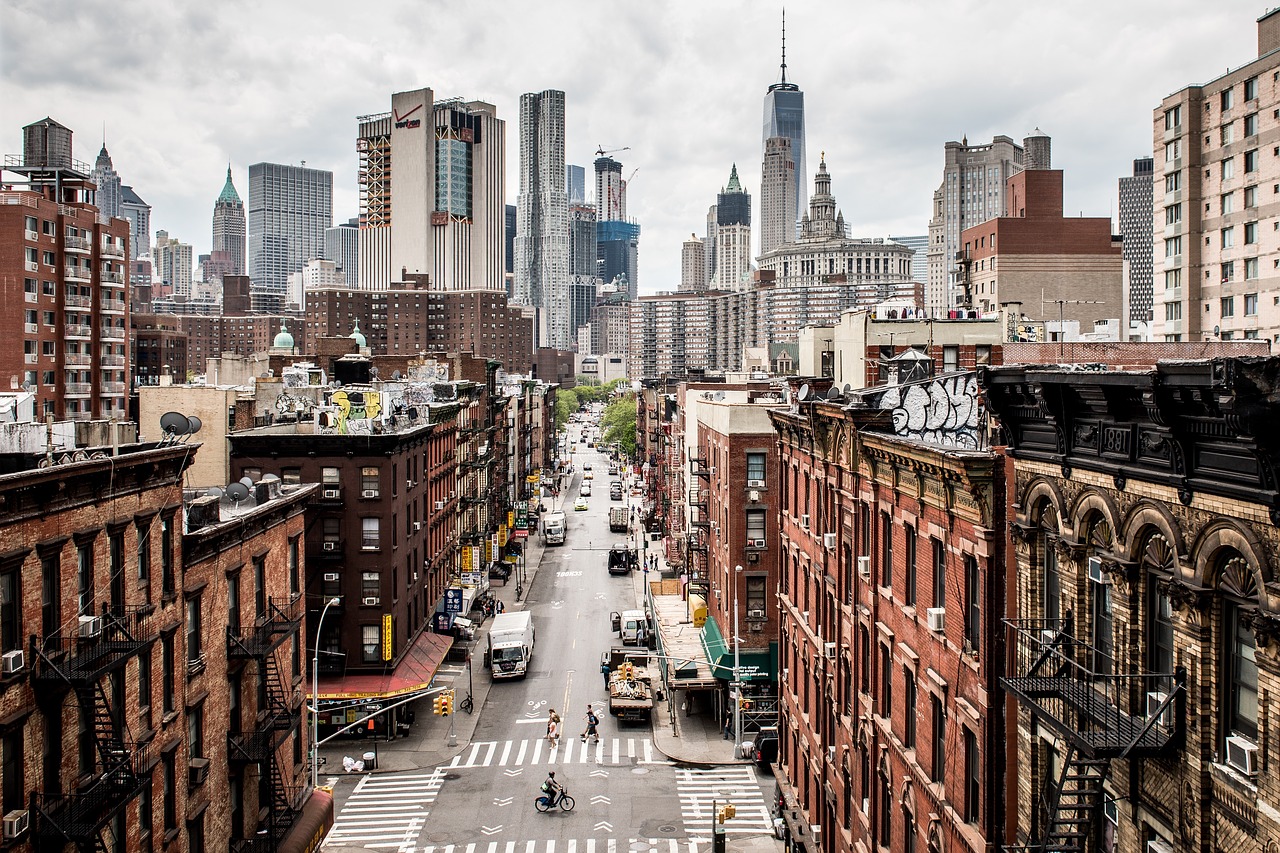 画像の縦置き
テキストは
右に配置
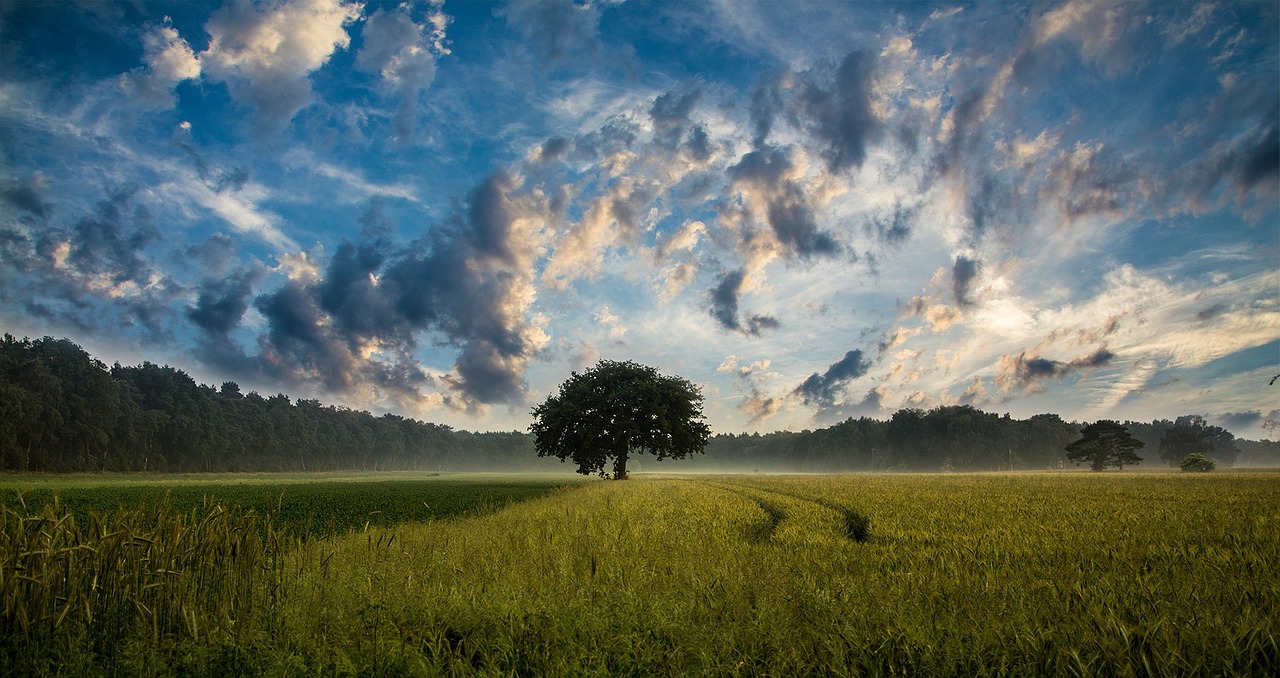 画像の横置き
テキストは下に配置
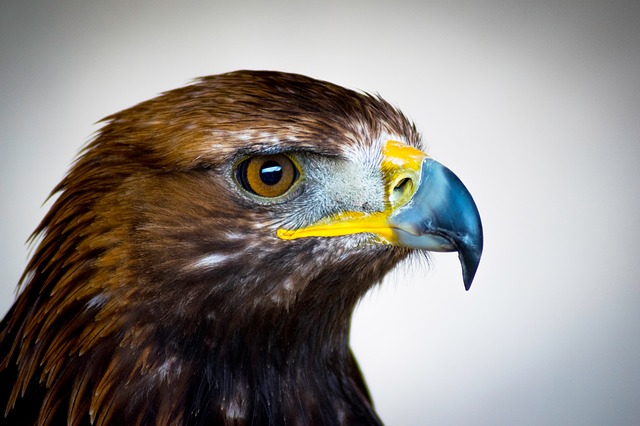 図形を使って
トリミング
箇条書き
行頭に●をつけないように改行する場合には「shift」＋「enter」で改行すること
シンプルなデザインデザインをシンプルにすることで、見やすくわかりやすい資料となります。
わかりやすい文章せっかくの良い提案も伝わらなければ、価値を認めてもらえません。必ず伝わる表現で製作します。
追加料金なし多くの制作会社では、スライド枚数やイラスト、フォーマット、グラフの挿入などで細かく料金設定がされていますが、弊社では一律の料金となっています。
シンプルなデザインデザインをシンプルにすることで、見やすくわかりやすい資料となります。
わかりやすい文章せっかくの良い提案も伝わらなければ、価値を認めてもらえません。必ず伝わる表現で製作します。
追加料金なし多くの制作会社では、スライド枚数やイラスト、フォーマット、グラフの挿入などで細かく料金設定がされていますが、弊社では一律の料金となっています。
会社名
比較表
棒グラフ
折れ線グラフ
自社
競合A
オレンジ
リンゴ
いちご
バナナ
ブドウ
さくらんぼ
円グラフ
本資料のご利用について
個人的な利用、ビジネスでの利用は問題ありません。自由に使ってやってください！

本資料を第三者に譲渡、販売することは禁止しています。
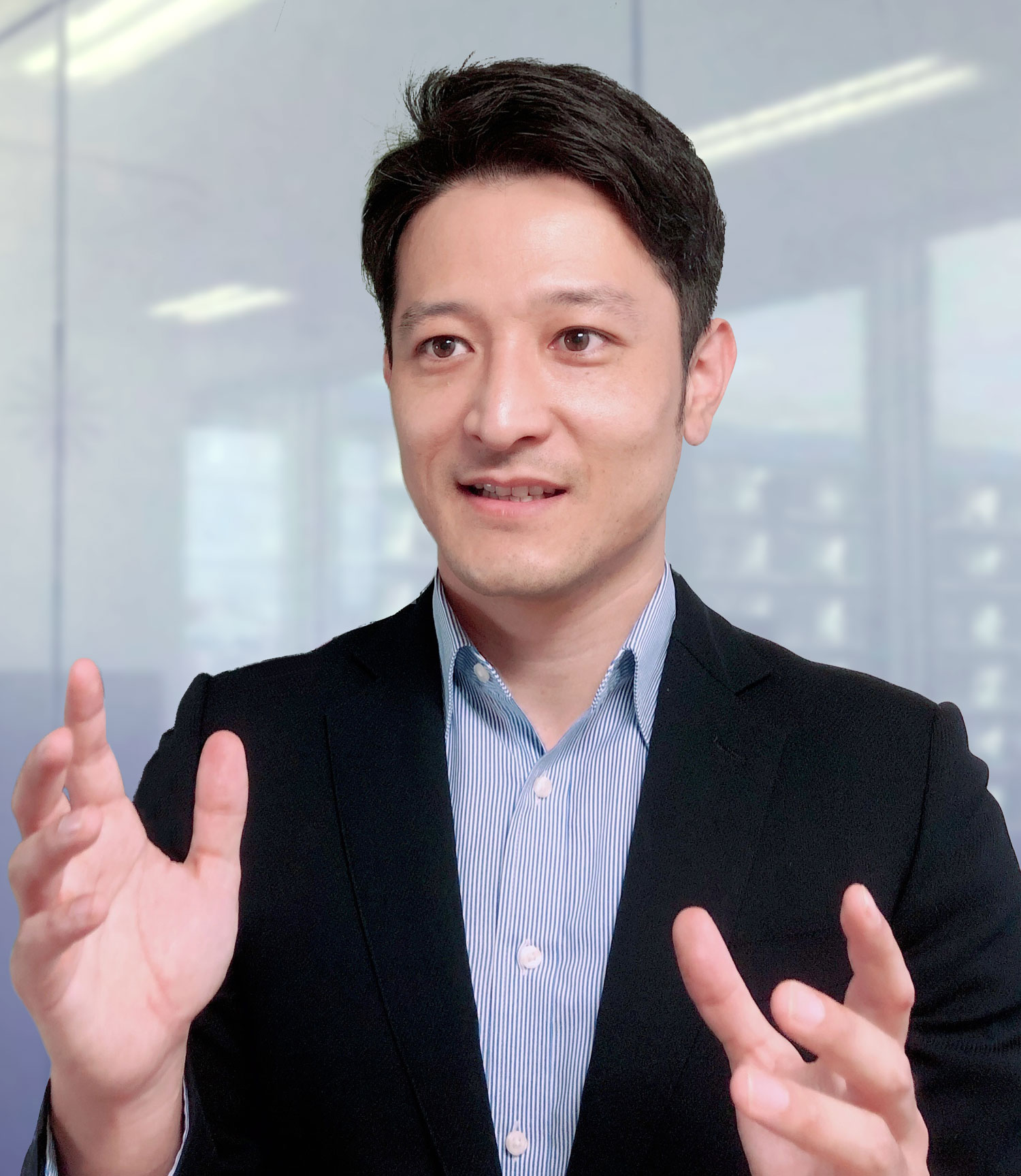 プレサポHP：https://nulljapan.jp
✉ pre-supp@nulljapan.jp   高村まで
Copyright© 2021 NullJapan株式会社 All Rights Reserved